МУНИЦИПАЛЬНОЕ АВТОНОМНОЕ ОБЩЕОБРАЗОВАТЕЛЬНОЕ УЧРЕЖДЕНИЕ
«СРЕДНЯЯ ОБЩЕОБРАЗОВАТЕЛЬНАЯ ШКОЛА № 2»
Тема работыМузыкальная культура родного края
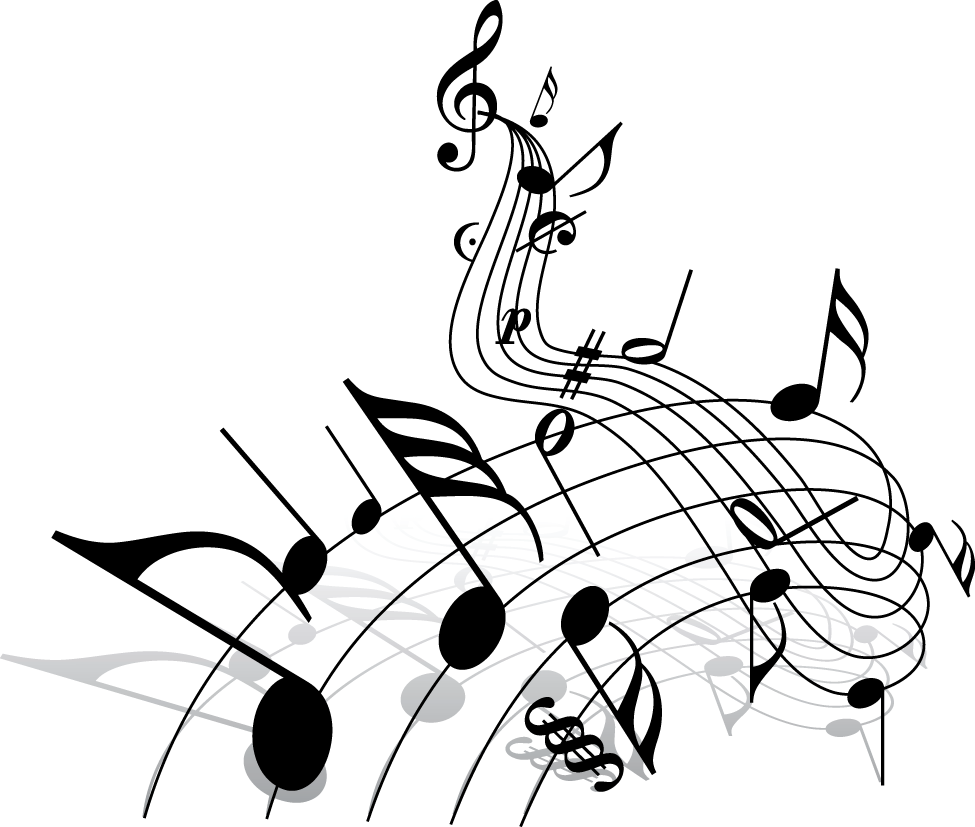 Автор : Хайруллина Кристина, я  
7 «В» кл. МАОУ СОШ «школы №2»
Научный руководитель: Гильманова Эльвира Давжатовна, учитель музыки
Цель исследовательской работы
поближе познакомиться  с жанром авторской песни и творчеством поэтов-песенников   Южного Урала для формирования интереса к авторской песне
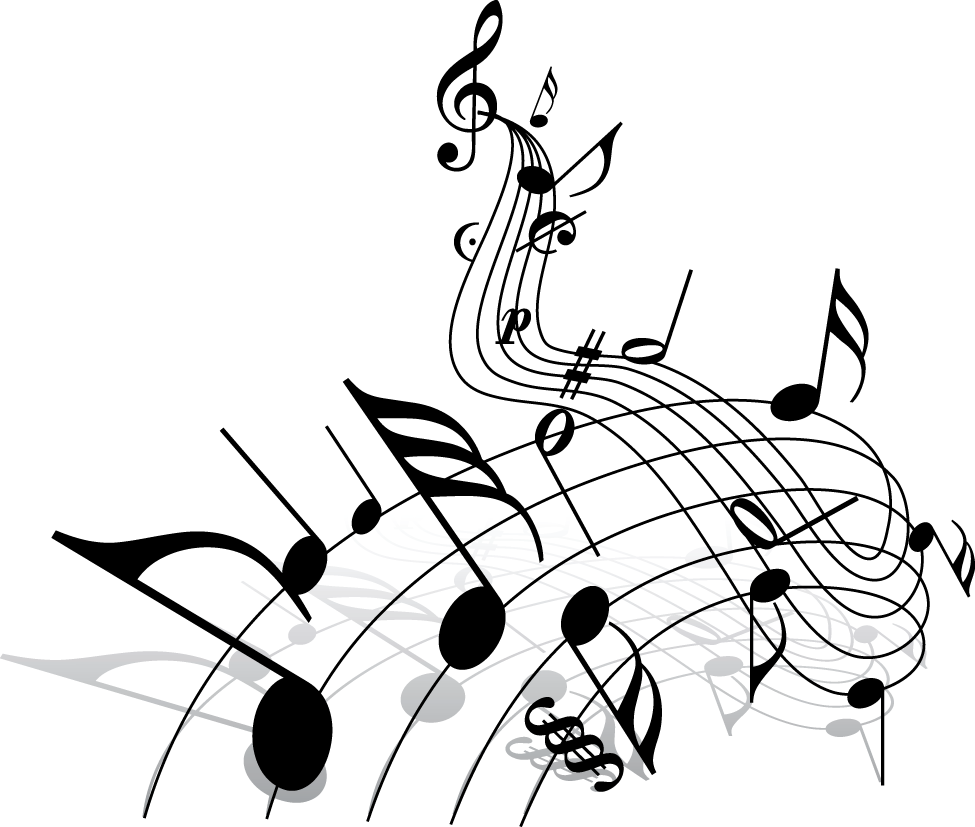 Задачи исследовательской работы
Изучить литературу и описать историю вопроса       происхождения авторской песни;
Изучить историю возникновения бардовской песни  овладеть умениями и навыками поиска;  
Систематизации и комплексного анализа исторической    информации;
Исследовать творчество поэтов – песенников Южного    Урала
городской романс;
кант (бытовая многоголосная песня);
крестьянские песни;
творчество декабристов;
революционные молодёжные песни 20-х годов;
песни беспризорников;
студенческий фольклор.
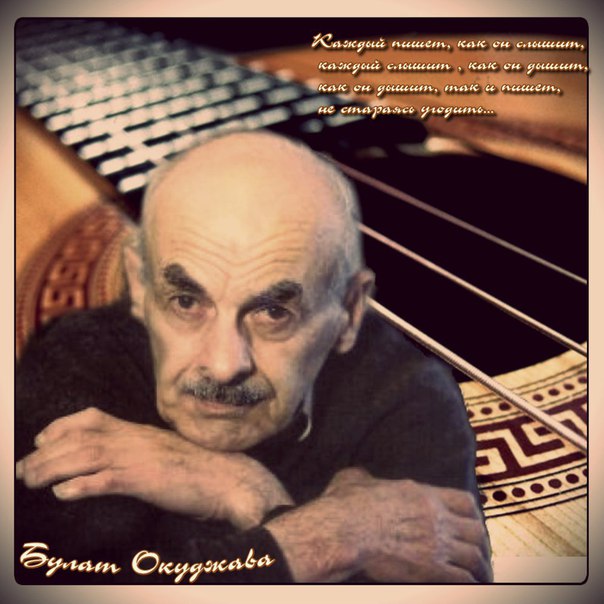 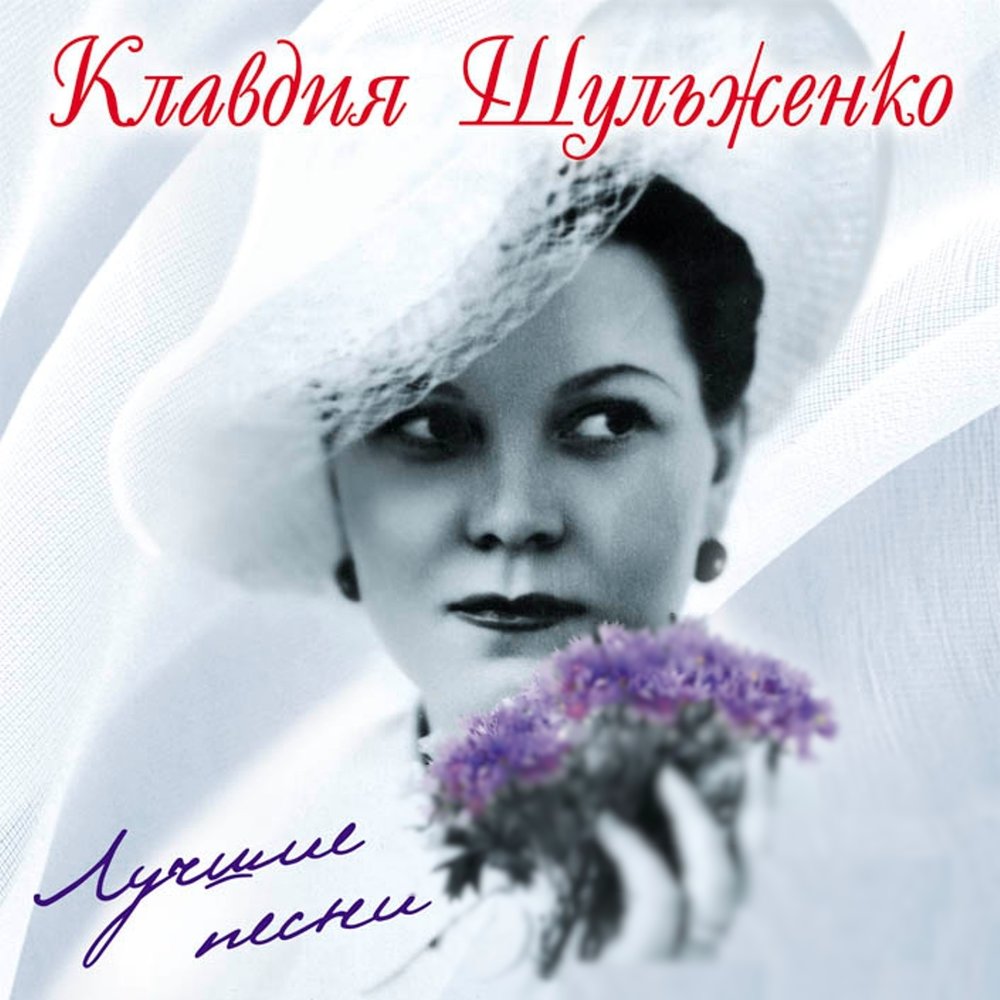 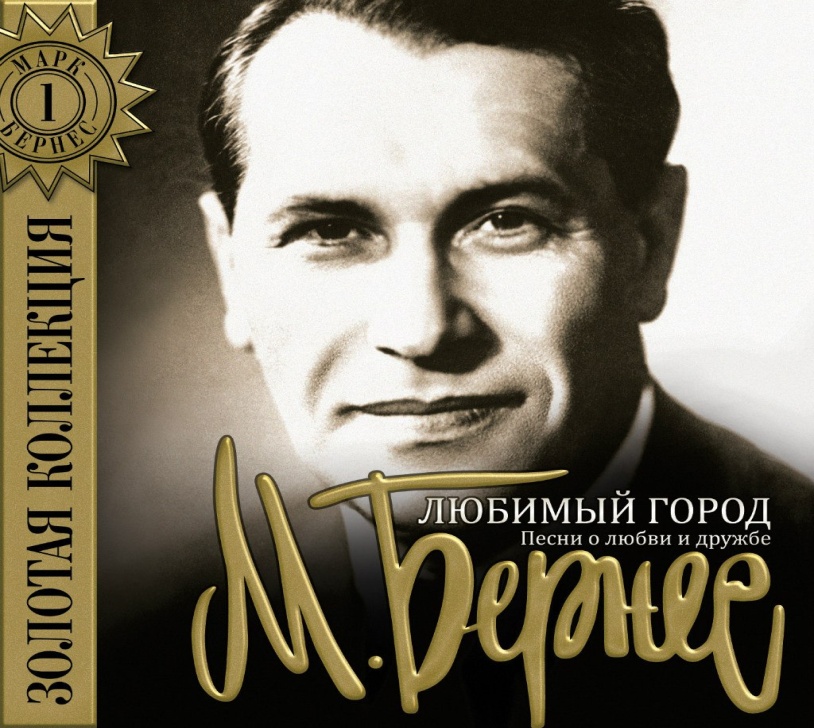 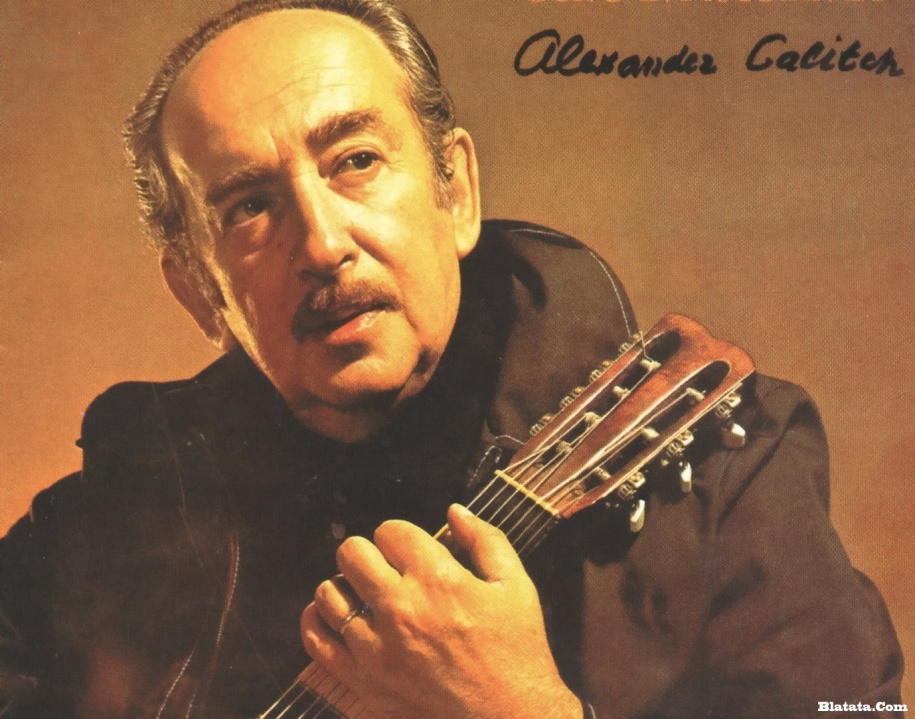 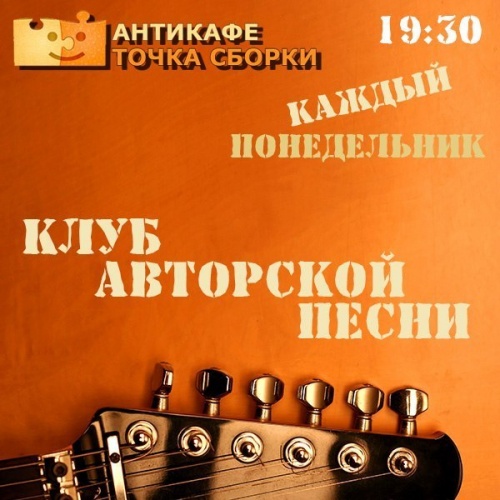 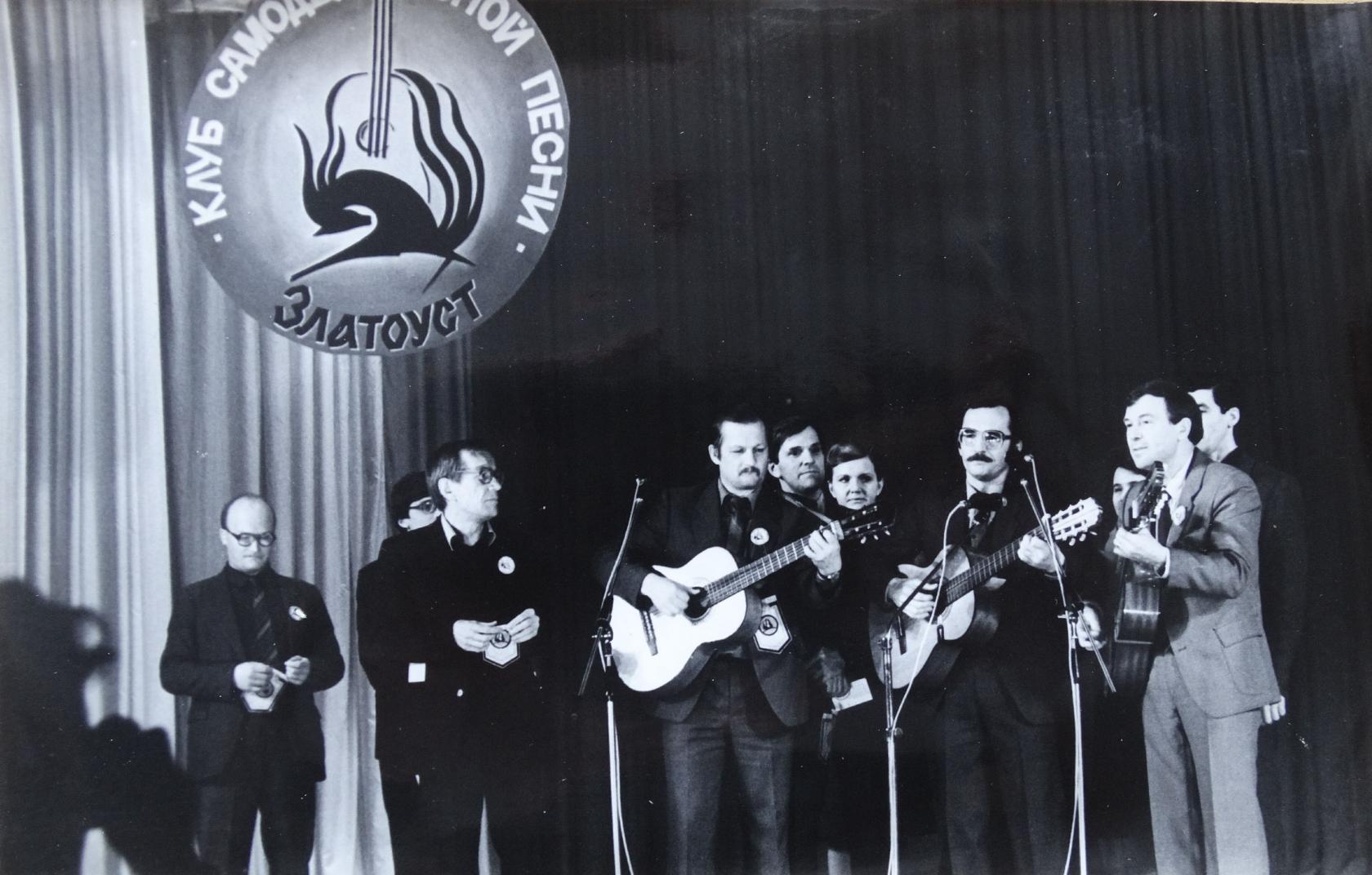 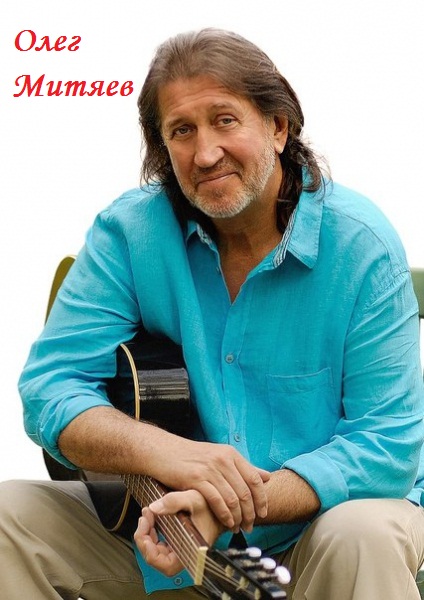 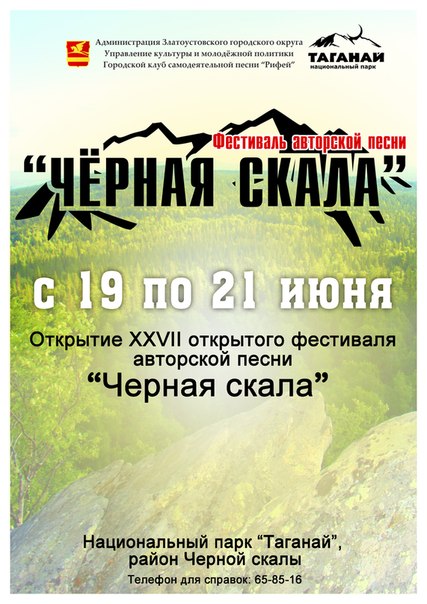 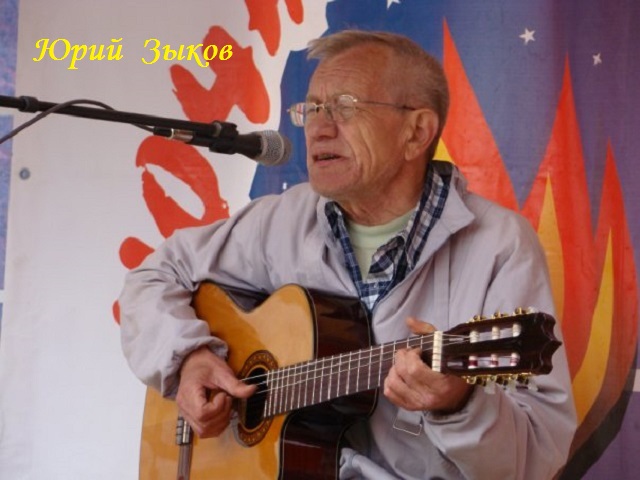 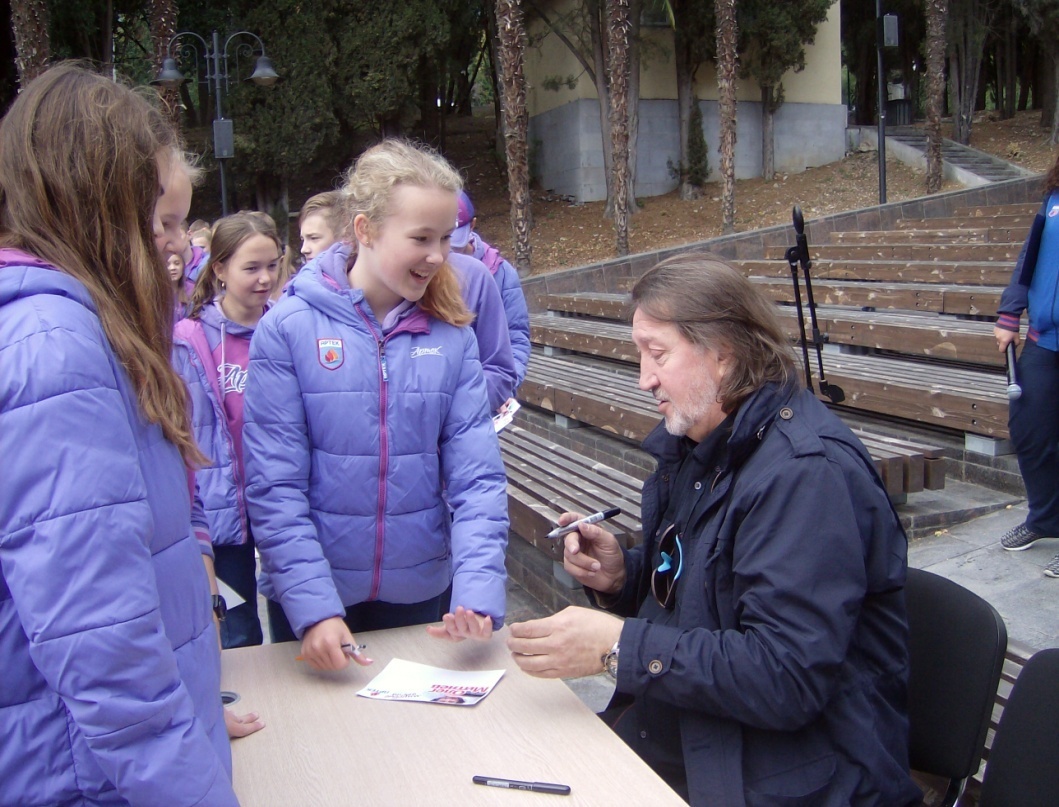 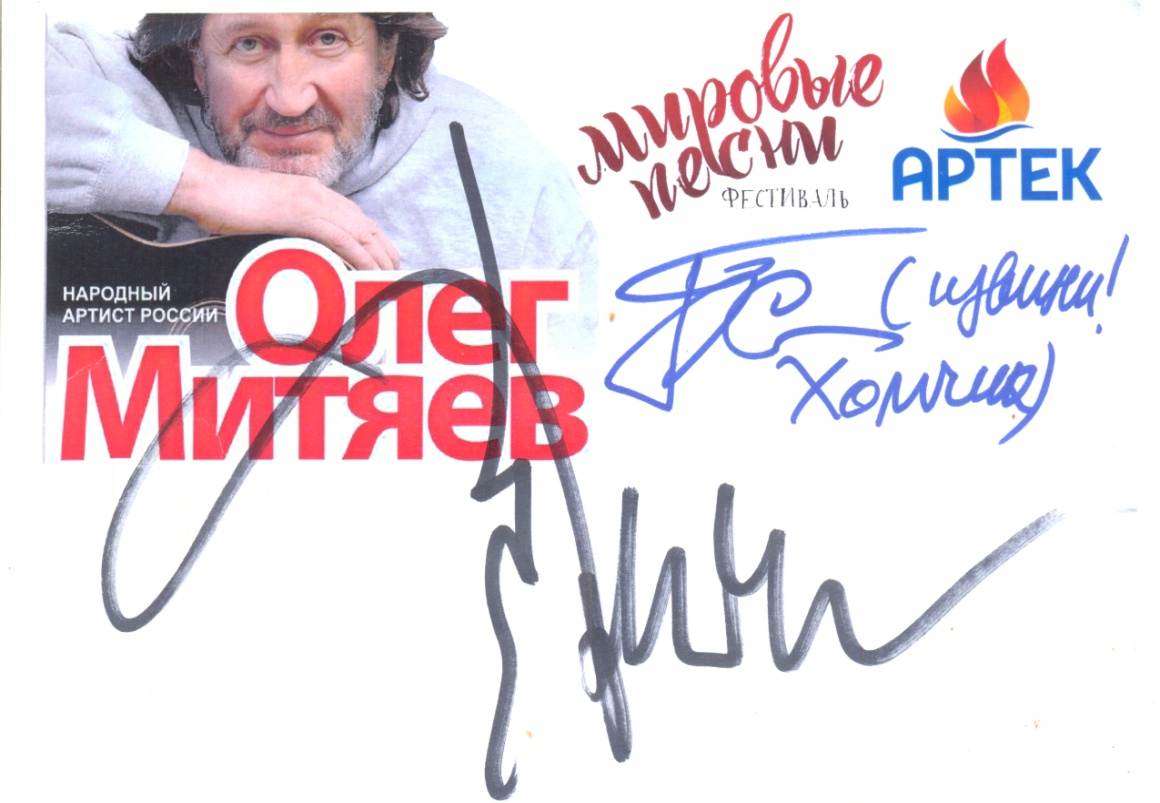 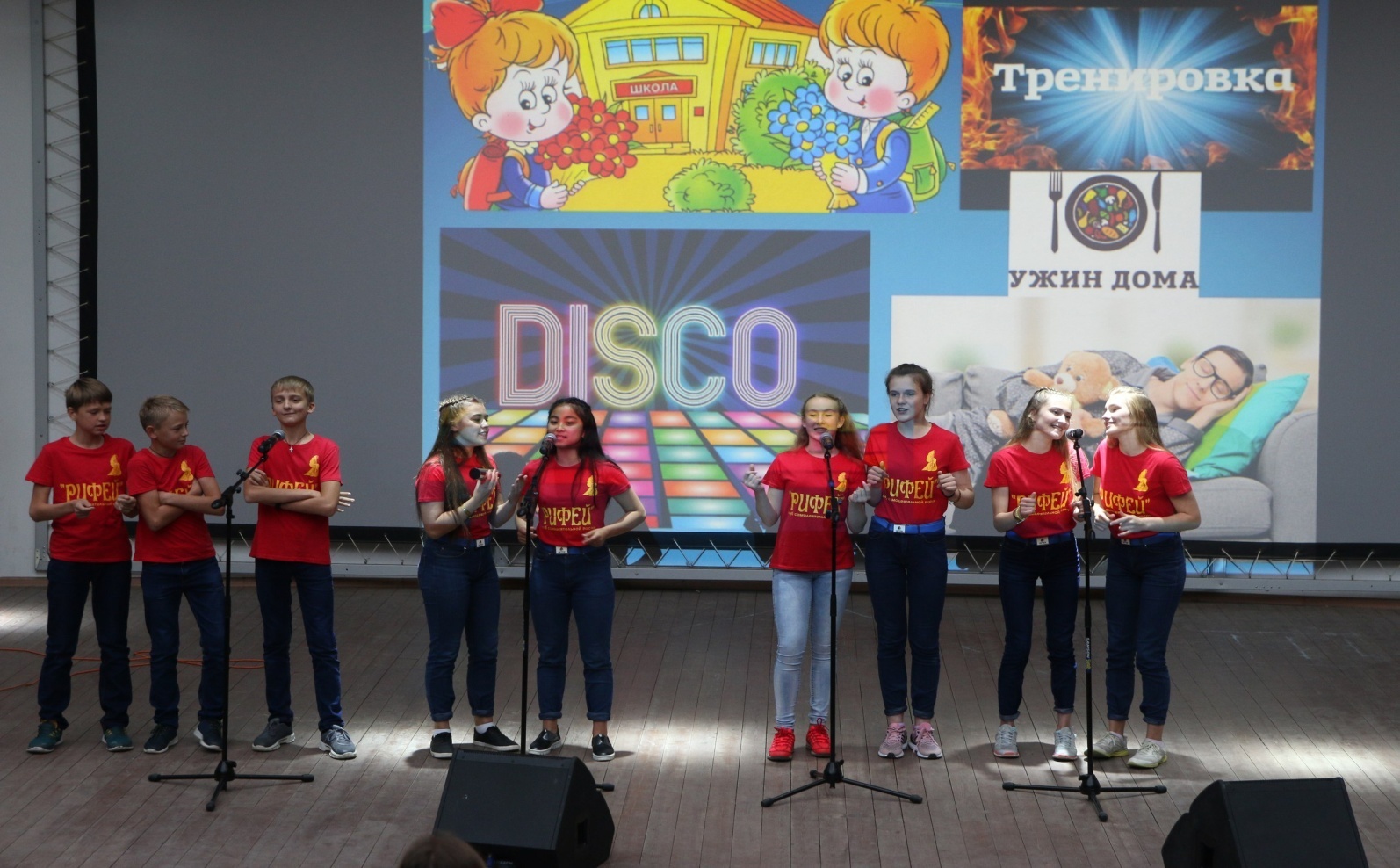 АНКЕТА
Знакомо ли ВАМ направление в музыке «Бардовская песня» (выбрать ответ)                                  
      Да
      Нет
Назовите фамилии известных ВАМ бардов:___________________
Часто ли ВЫ слушаете бардовские песни (выбрать ответ)                                  
      Часто
      Нечасто
      Никогда
Бывали ли ВЫ на каком-либо фестивале авторской, бардовской, самодеятельной песни_______________________________________
В каком городе проводится Ильменский фестиваль – Казань, Самара, Сатка, Миасс, Воронеж, Чебаркуль. 
А в каком Грушинский – Казань, Самара, Сатка, Миасс, Воронеж, Чебаркуль. Воронеж
Назовите фестиваль авторской песни, который проводится в Златоусте________
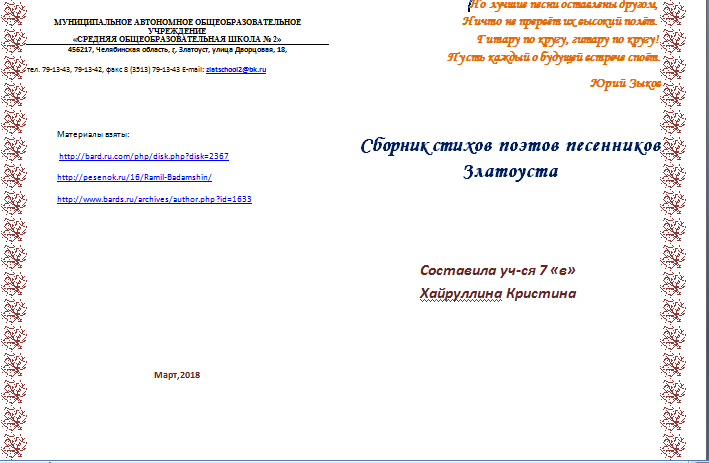 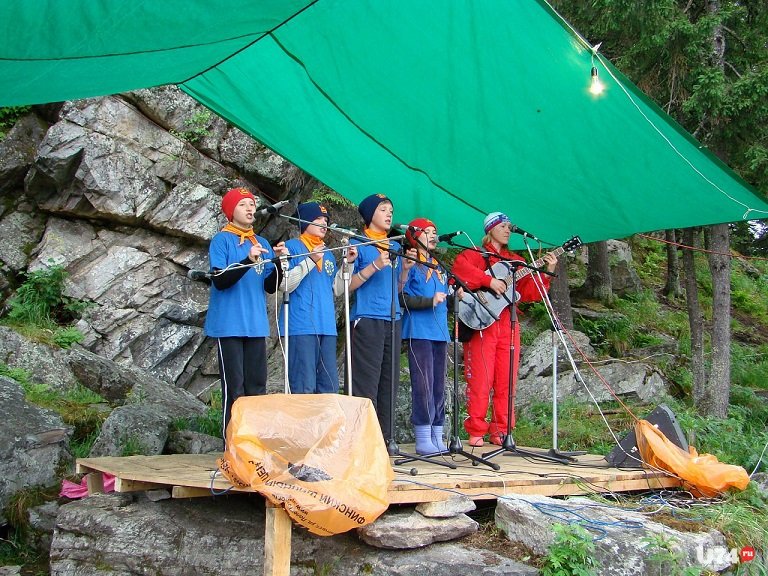 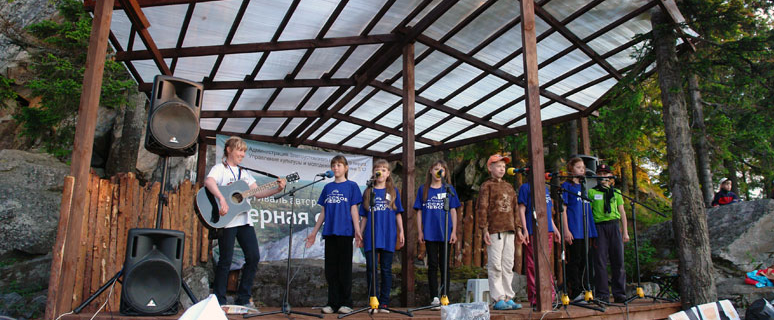 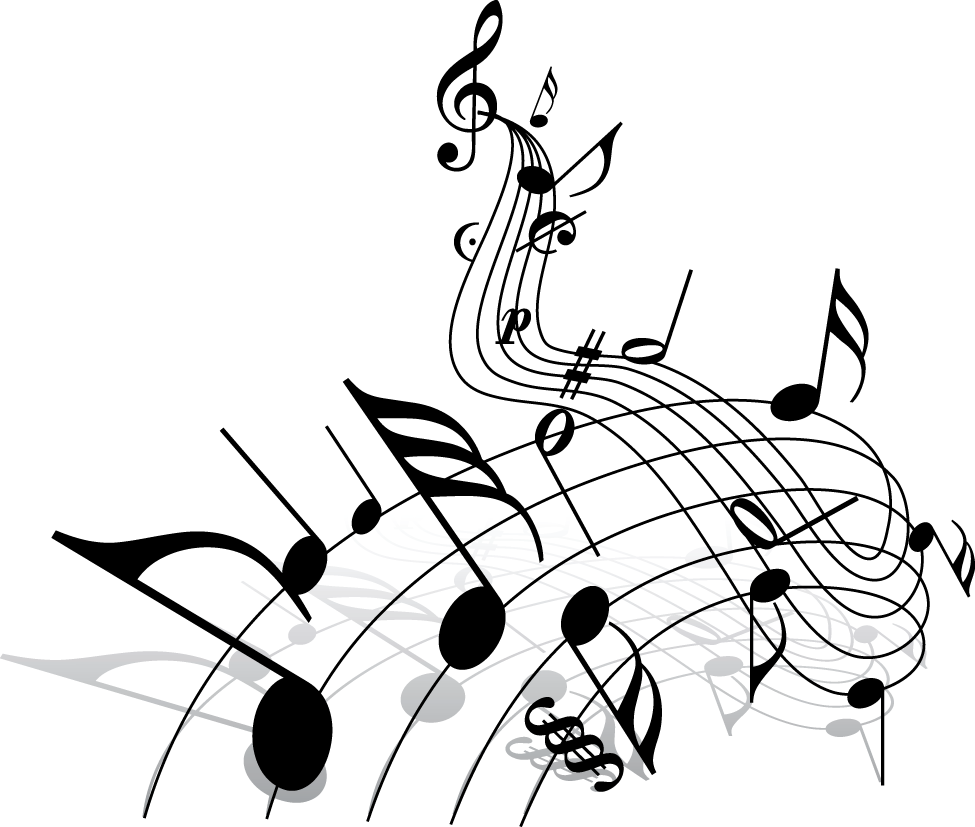 Выводы
1. Познакомилась с авторской песней;
2. Рассмотрела этапы развития бардовского движения;
3. Изучила развитие авторской песни в городе Златоусте;
4. Сделала небольшой сборник стихов поэтов-песенников Златоуста
Список использованной литературы:
«Визбор Ю.И. Не верь разлукам старина.», М., «Эксмо»,2004.
«Современная музыка» Энциклопедия. М., Аванте+, 2003.
Википедия - свободная энциклопедия
Левин Л.И. Авторская песня // Эстрада в России. XX век. Энциклопедия.
Новиков Вл.И., «Авторская песня», М., «Олимп», 2000, с.5-11,408.
Шипов  Р.Антология бардовской песни. — М.: Изд-во Эксмо, 2005. - 896 с., ил.
http://www.vsenastoyascheedetyam.ru/association/antennas/86/ 
http://www.bard.ru/cgi-bin/trackography.cgi?name=Гильманова_Э
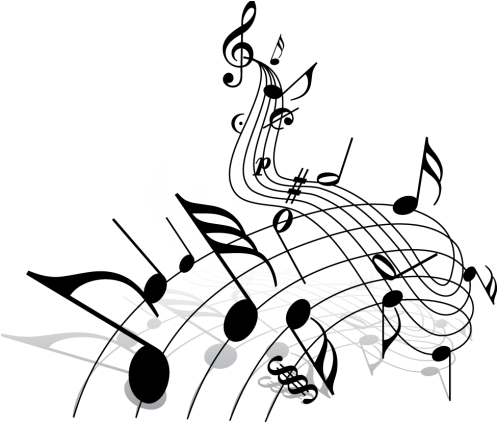 Благодарю за внимание!
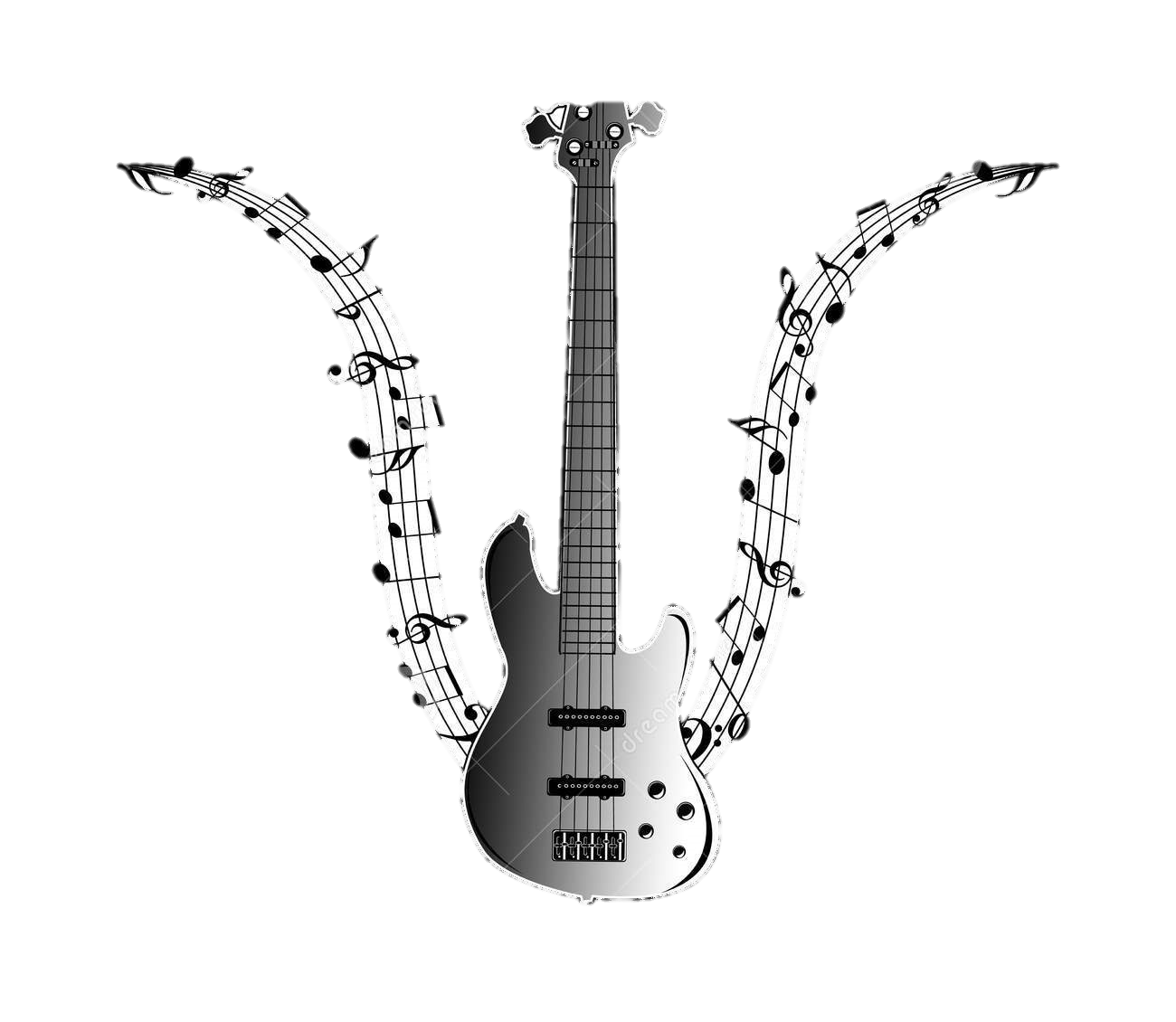